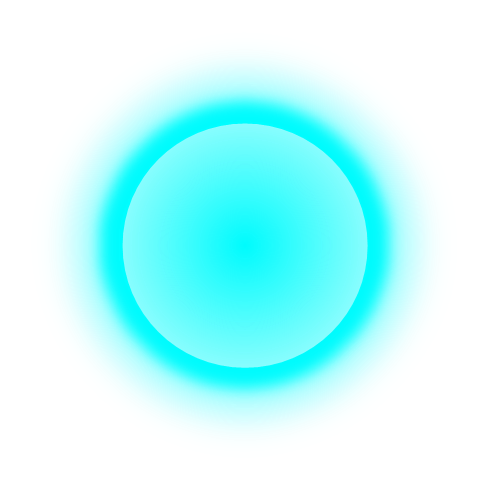 计算机辅助设计Sketch UP
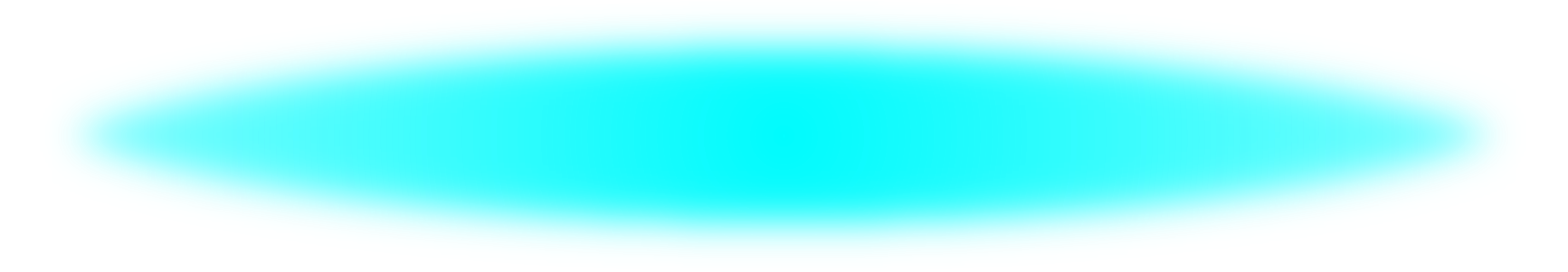 项目式教学
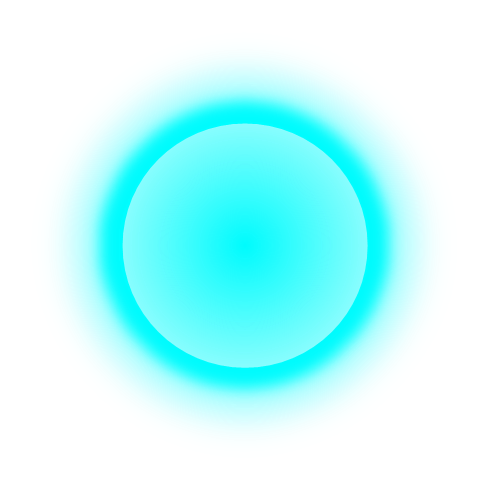 陈风焕
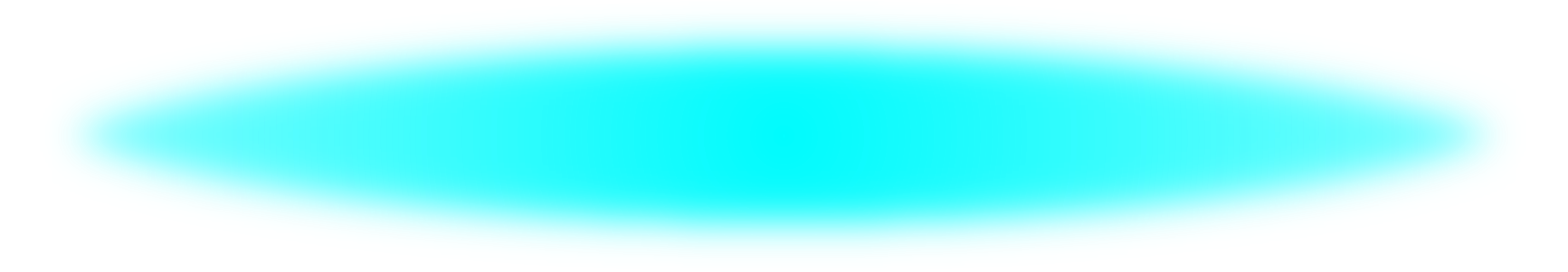 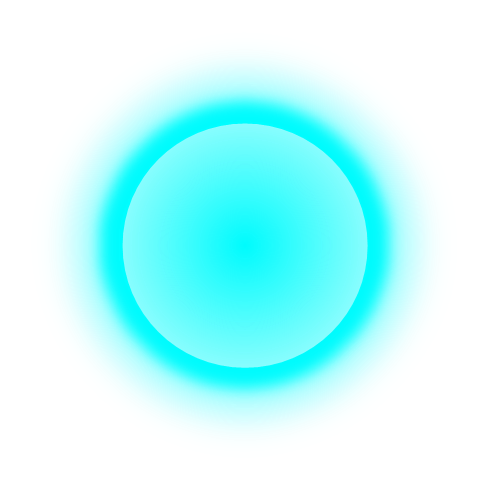 目录
课程定位
01
课程实施
03
02
课程设计
04
课程评价
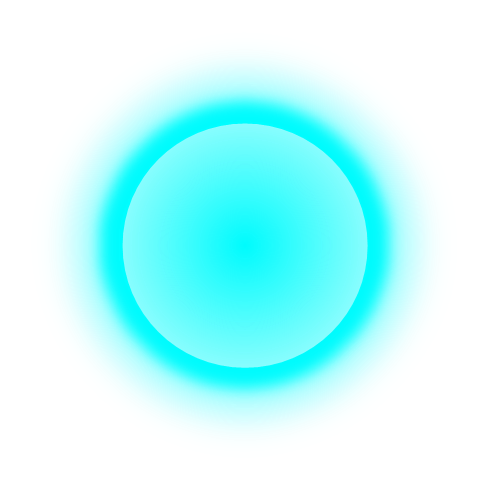 01
课程定位
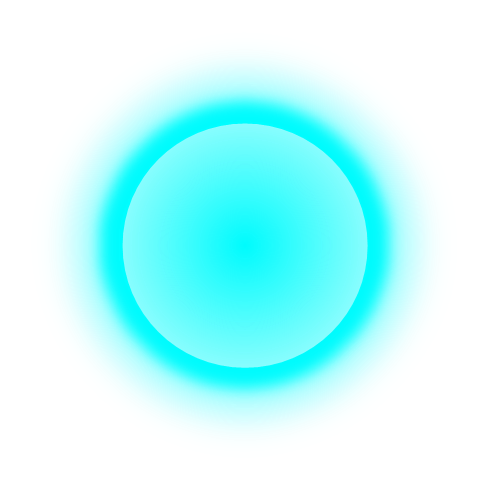 课程定位
设计素描、设计色彩
构成设计
工程制图、设计原理、
计算机辅助设计CAD
第一、二学期
专业基础课 技术课程
48课时
第三学期
计算机辅助设计SKetch UP
装饰材料与预算
家具设计
城市公共设计
居住空间设计
照明设计
第四学期
第五学期
公共空间设计
城市景观设计
造景设计
第六学期
环境设计专业课程链
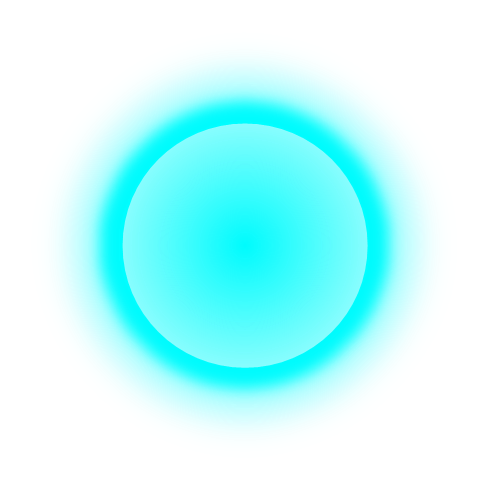 方案设计能力团队调研能力
计算机辅助设计
吃苦耐劳精神
综合管理能力
语言表达与沟通能力
社情分析
2016年环境设计专业前六位就业方向
用人单位意见
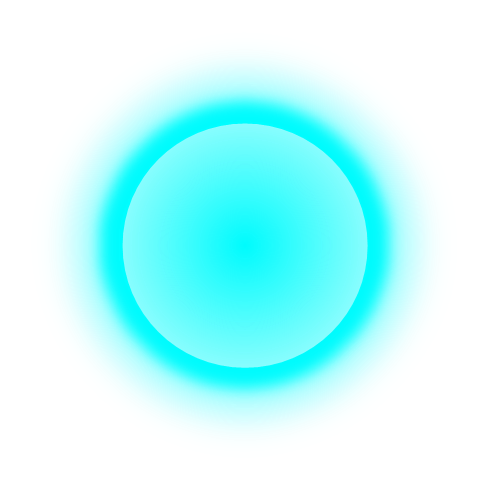 学生现状分析
学生现状分析
16届学生就业分析
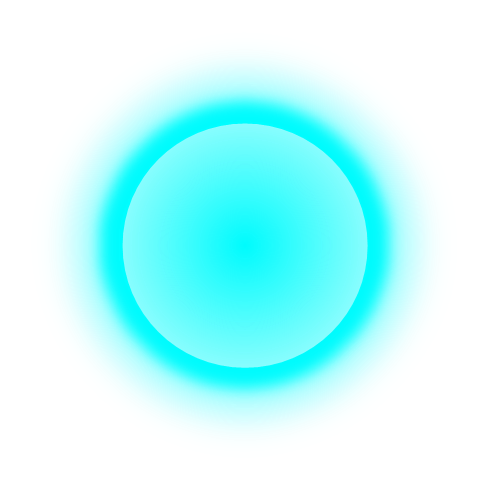 课程培养目标
自主学习能力
初步设计能力
掌握方案后期处理能力
掌握室内环境建模
掌握室外环境建模
掌握单体对象建模
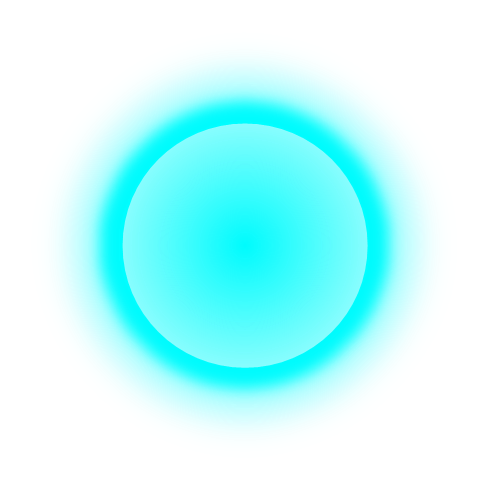 02
课程设计
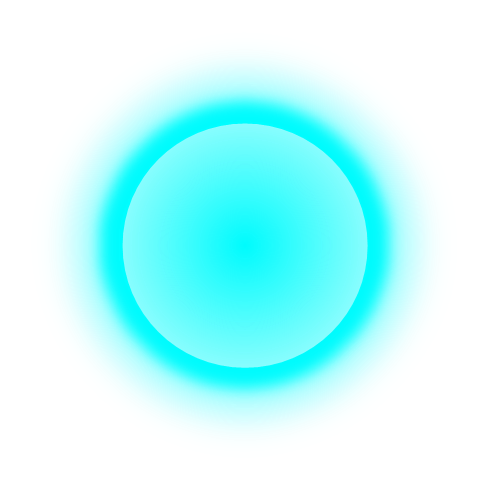 单体对象建模
室外环境建模
室内环境建模
现场
调研
方案
设计
CAD制图
后期
处理
三维
建模
方案
汇报
资讯
决策
设计
实施
检查
评价
课程设计
情境三
培华学院学生宿舍改造项目
情境一
环卫工人休息车大创项目
情境二
培华学院创客中心屋顶花园项目
学习情境
载体（项目）
工作过程教学化
教学
任务
方案
后期处理
下达任务书
分组
调研
方案
设计
方案
建模
方案
汇报
教学
过程
建模知识储备
工作
过程
普适性工作过程
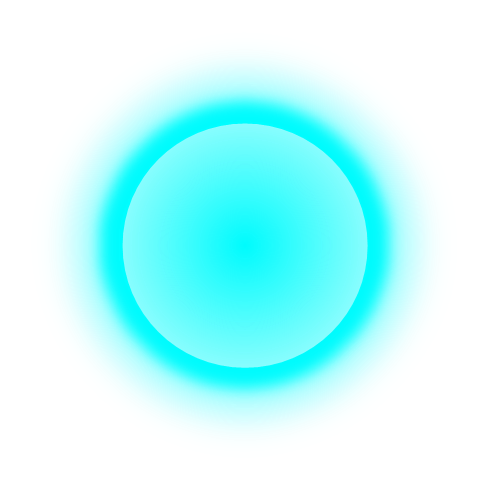 学习情境和知识技能点的关系
易
丨
难
递
进
式
项
目
掌握由简单到复杂的知识技能
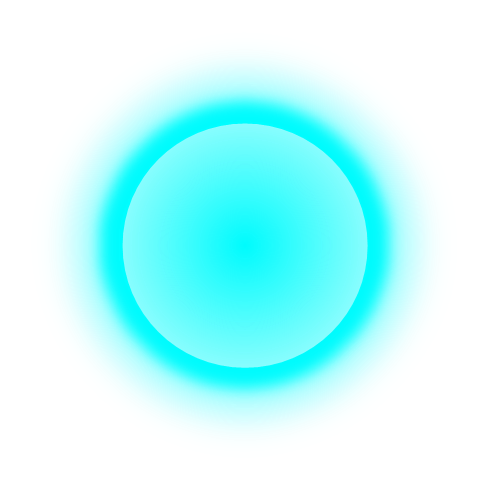 以项目为载体 真学真做 掌握真本领
课程设计与安排
任务                学习情境                      岗位步骤                      知识点                           成果
完成 环卫工人多功能车大创项目
获得3项国家知识产权专利
环卫工人可移动式多功能车大创项目
Sketch 
基本绘图工具 
基本编辑工具
测量与标注工具群组等
单体对象
模型建模
现场调研、方案设计、CAD制图
方案建模
后期处理与汇报
任务一
Sketch 
高级绘图工具 
高级编辑工具
沙盒、材质贴图
创建地形等
现场调研、方案设计、CAD制图
方案建模
后期处理与汇报
西安培华学院创课中心屋顶花园景观设计项目
室外环境建模
完成培华学院创课中心屋顶花园景观项目
任务二
完成 培华学院学生宿舍改造项目
Sketch 
绘图及编辑工具的综合应用
vary渲染插件的学习
动画的制作等
室内环境建模
西安培华学院宿舍改造设计及建模项目
现场调研、方案设计、CAD制图
方案建模
后期处理与汇报
任务三
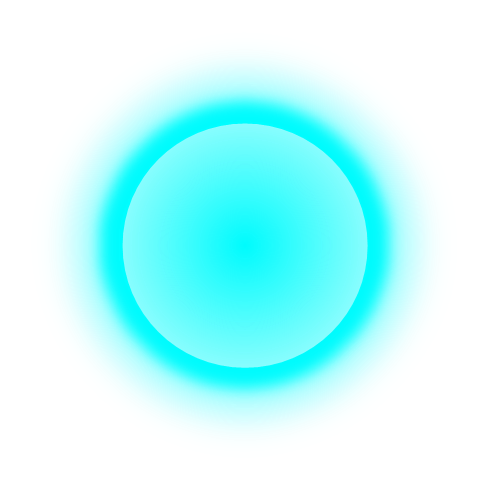 03
课程实施
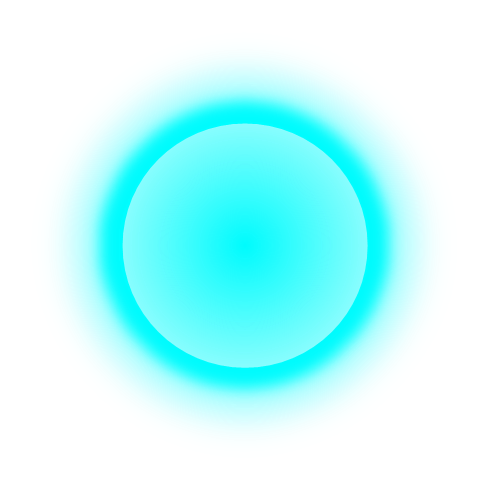 项目引入
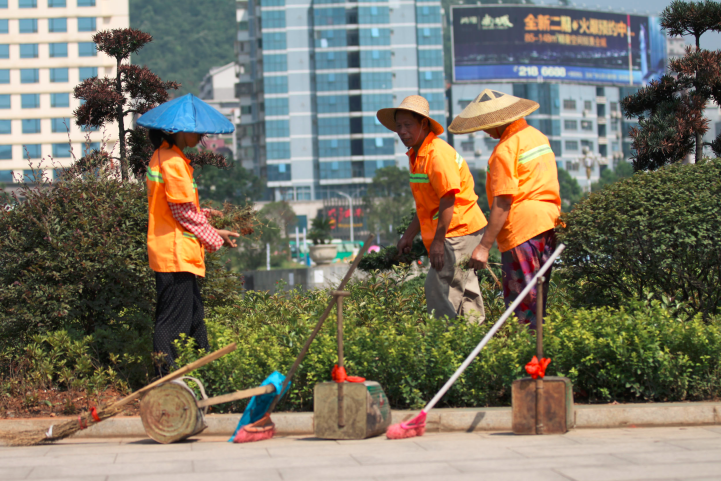 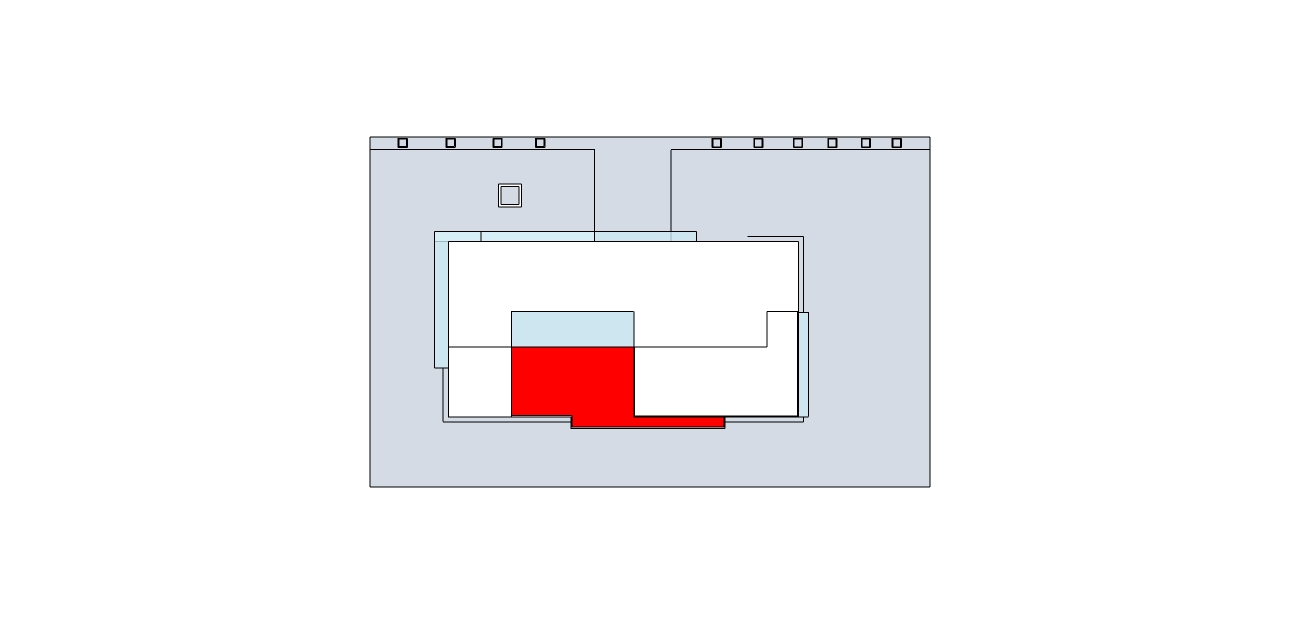 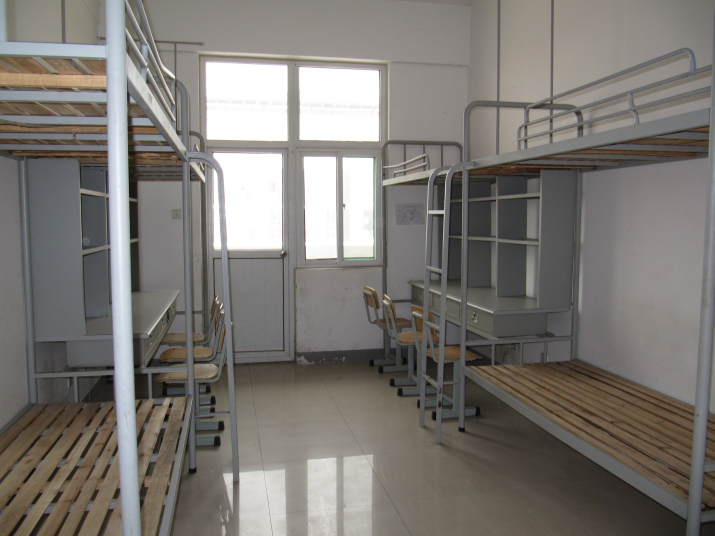 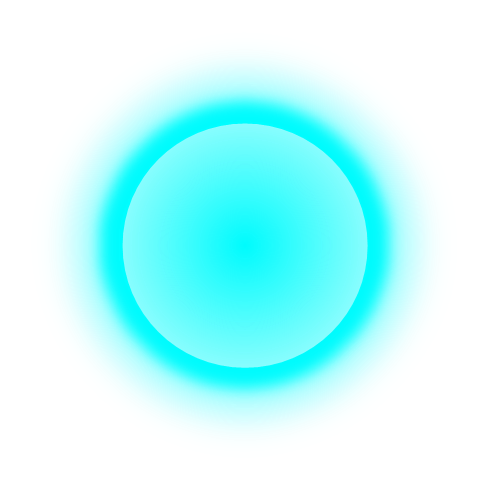 项目实施过程
学长制
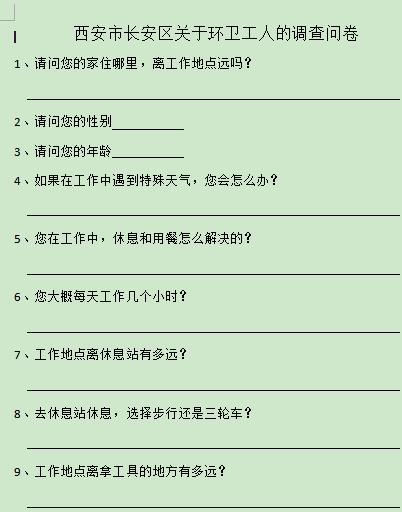 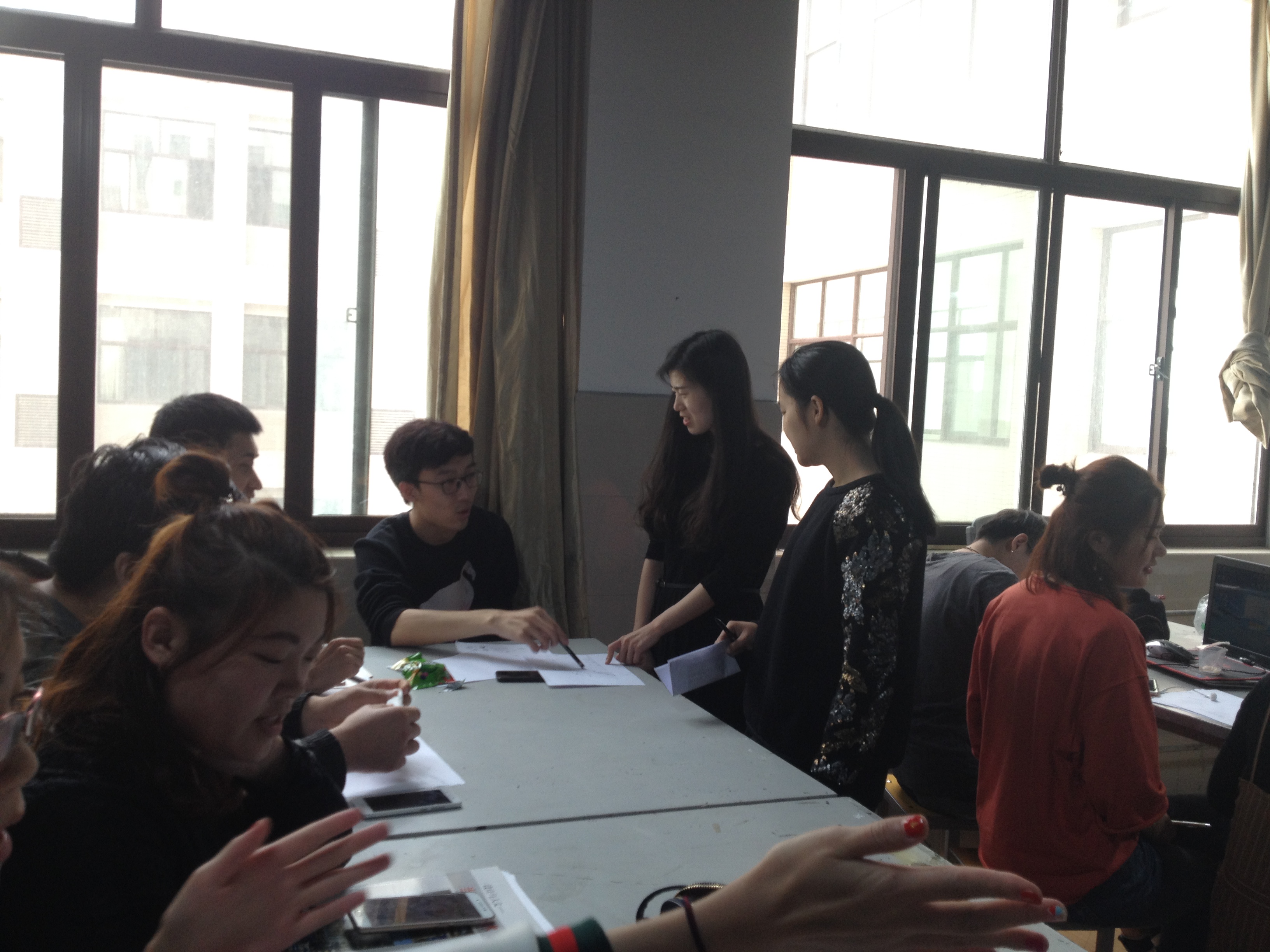 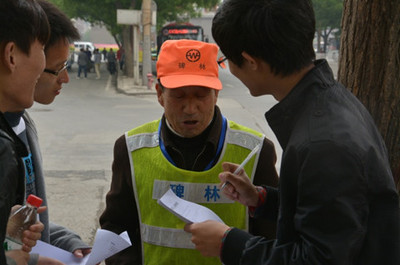 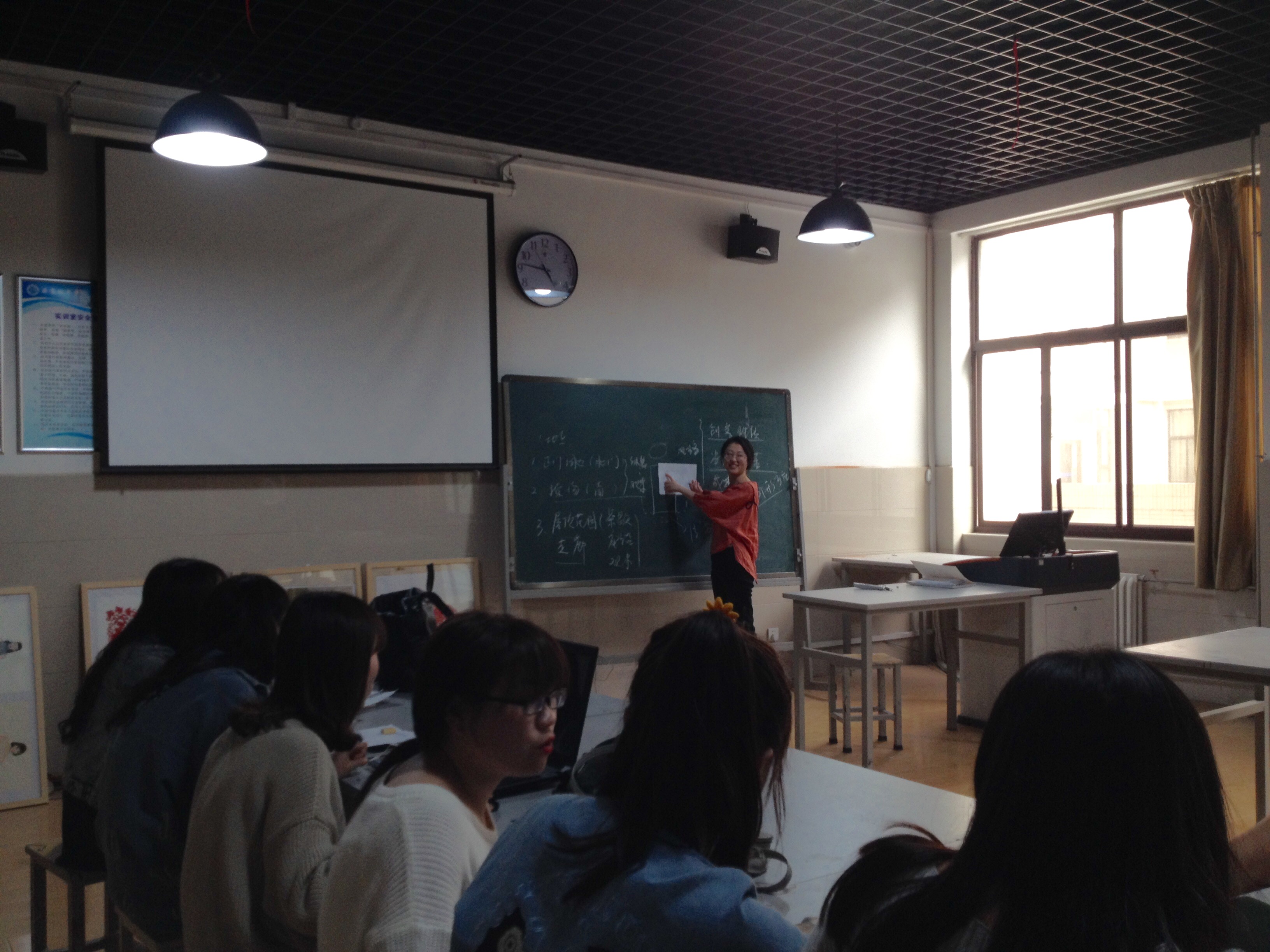 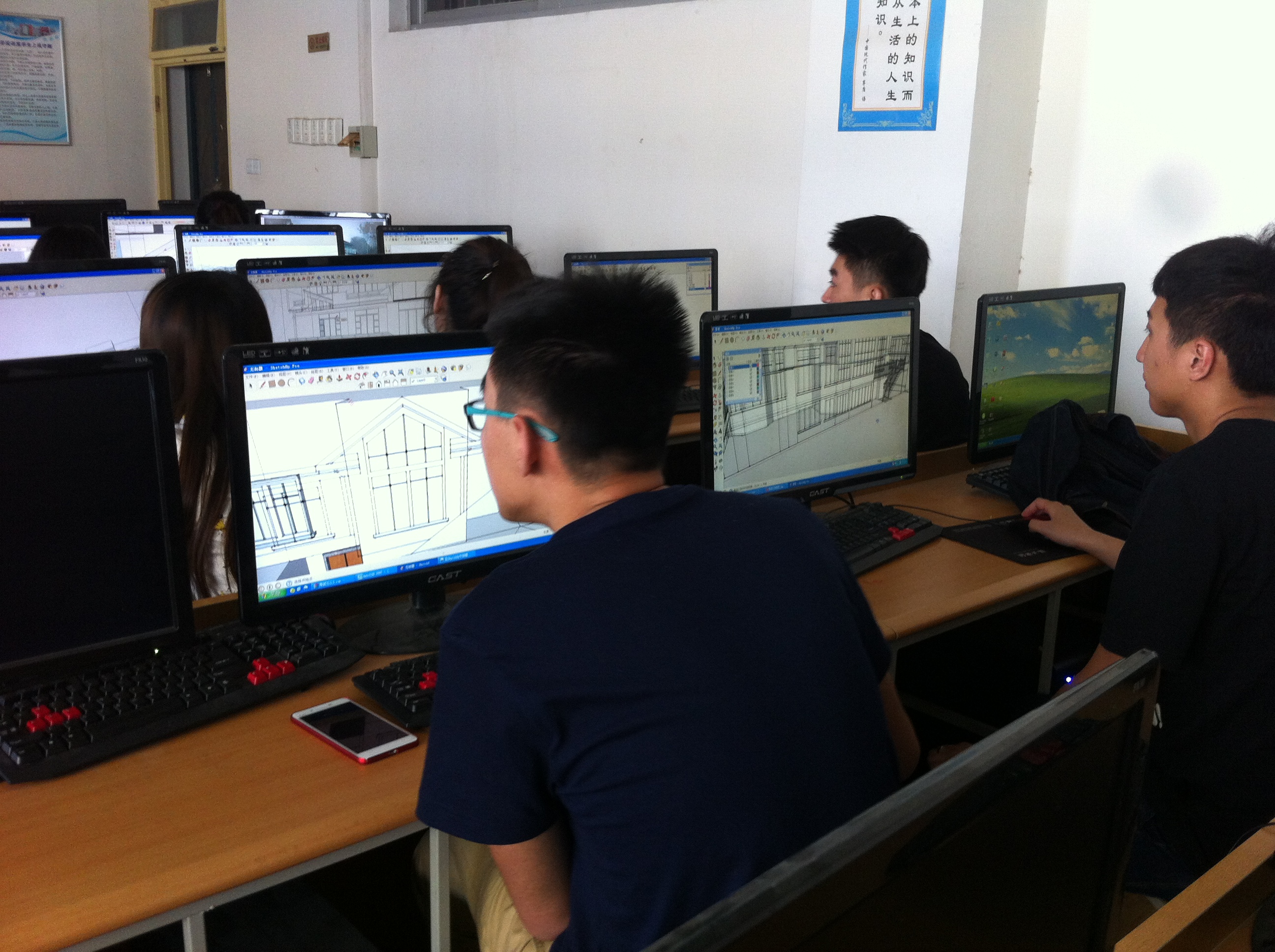 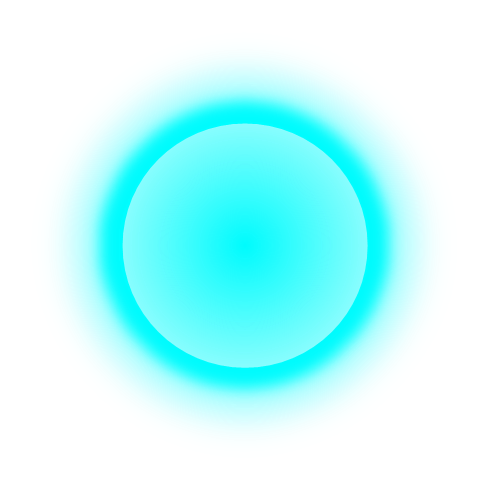 课程考核
学生互评
教师考核
项目方考核
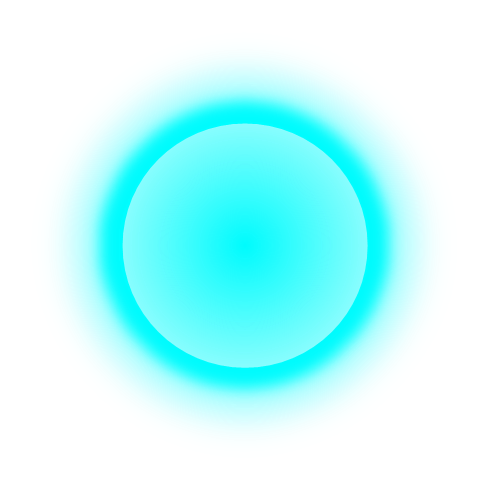 04
课程评价
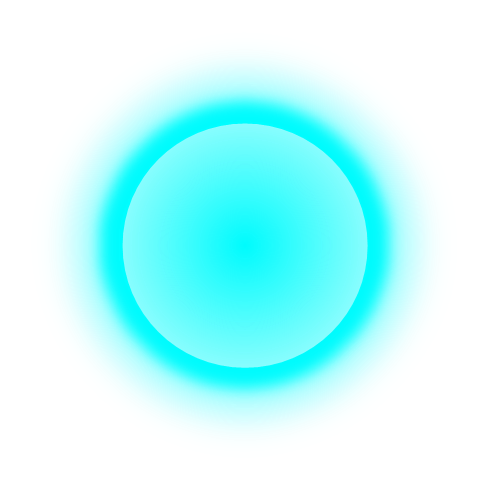 2015级
2014级
学生、教师评价
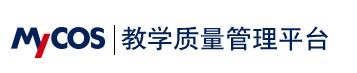 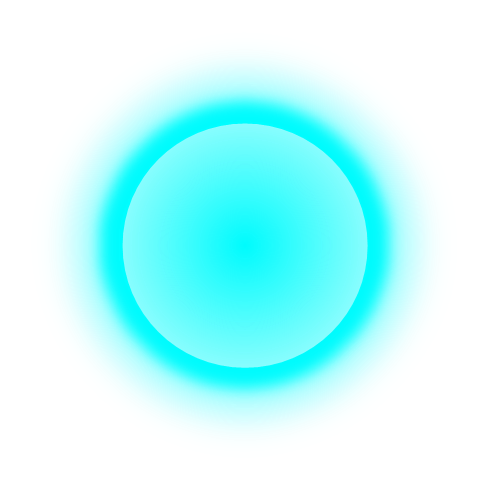 项目方评价
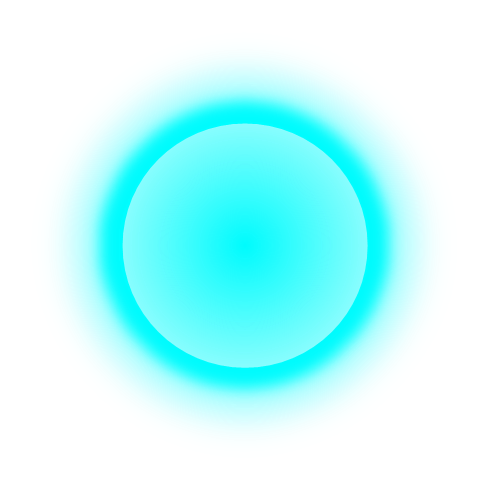 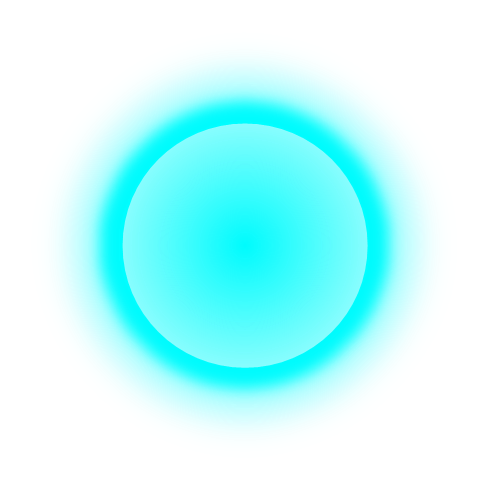 Now
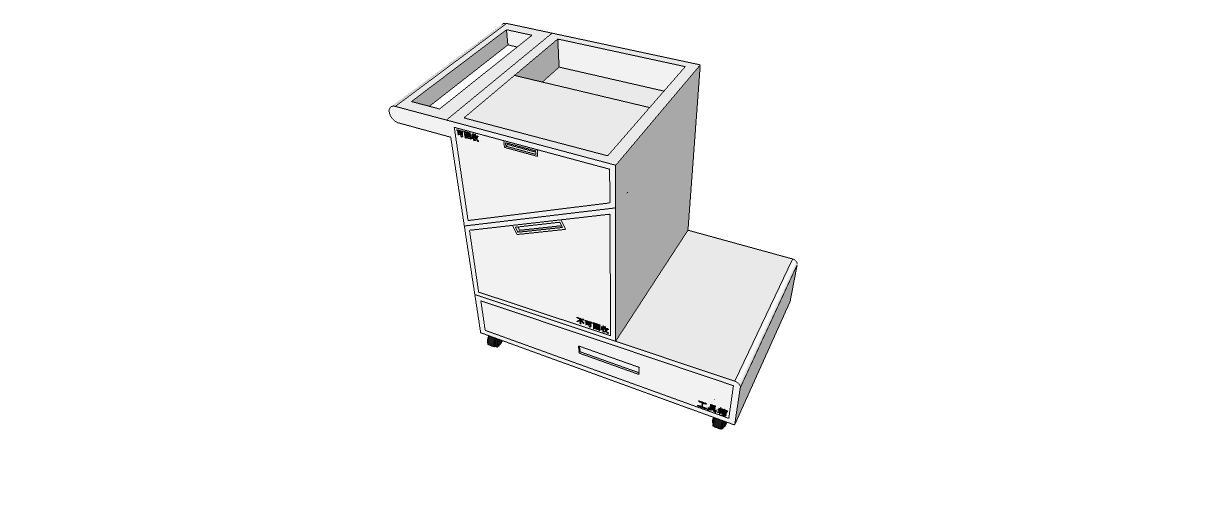 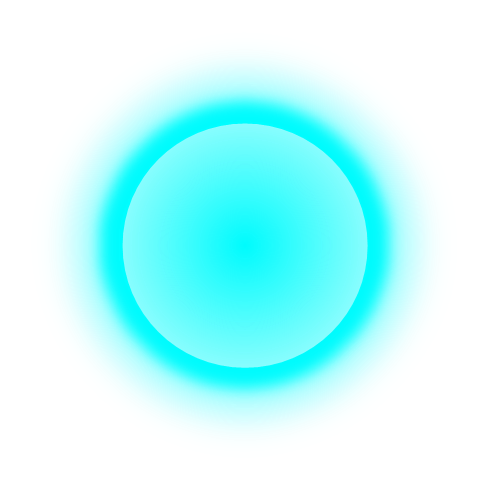 Before
成果展示
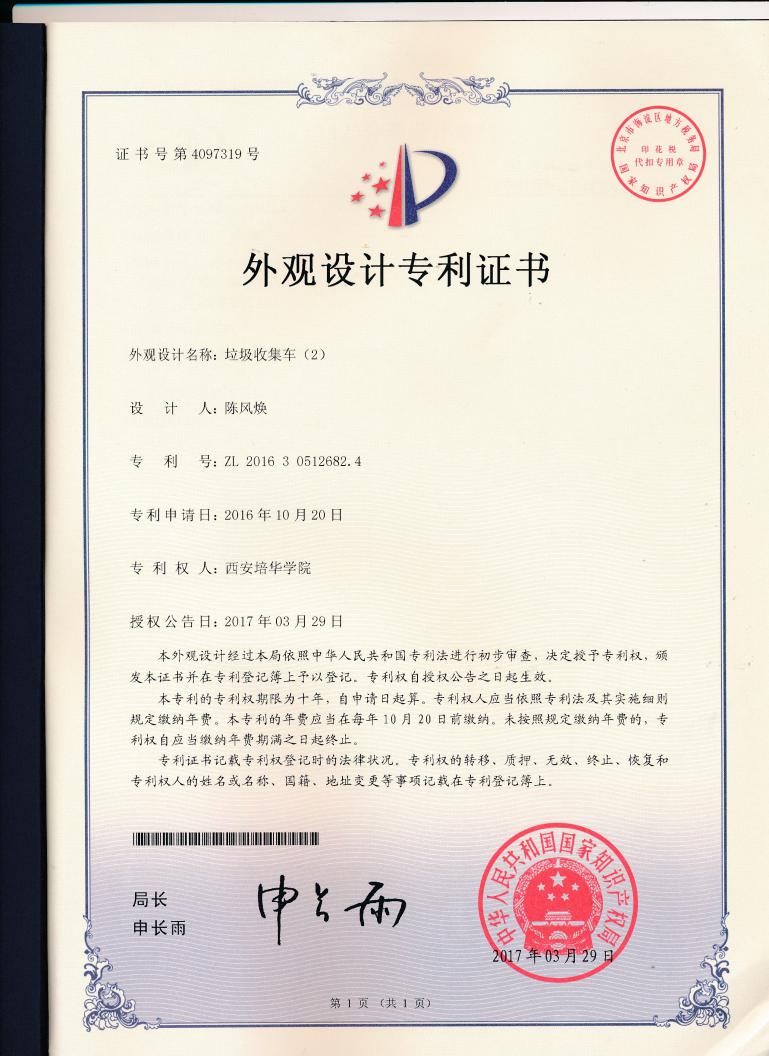 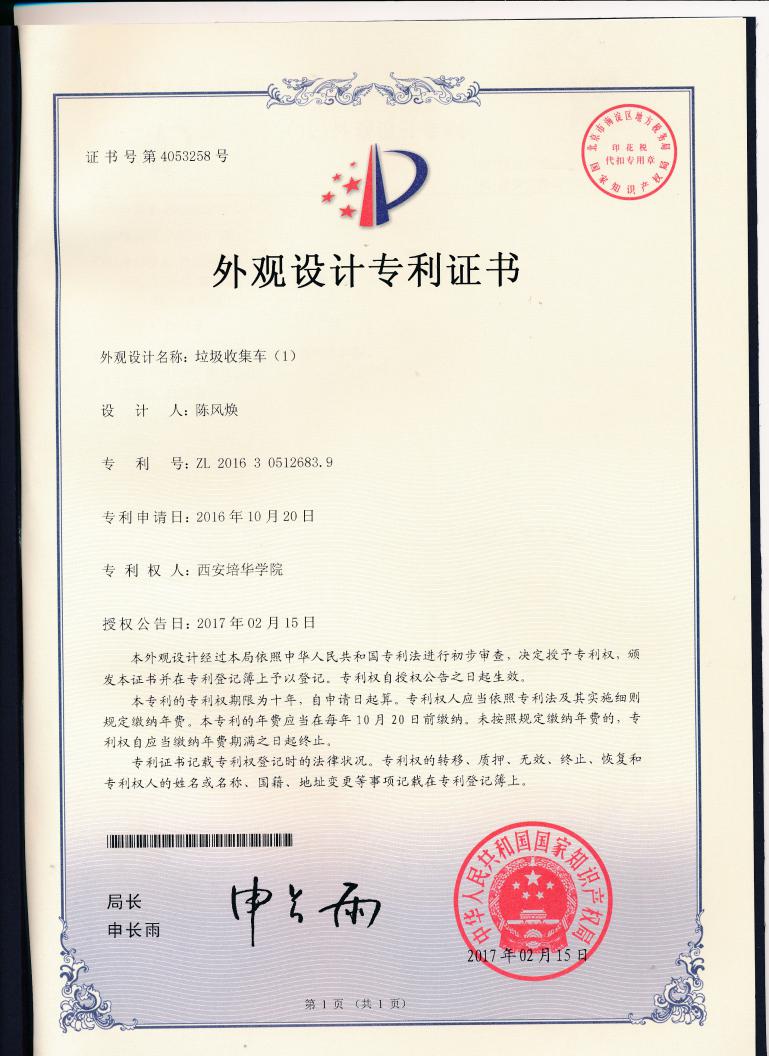 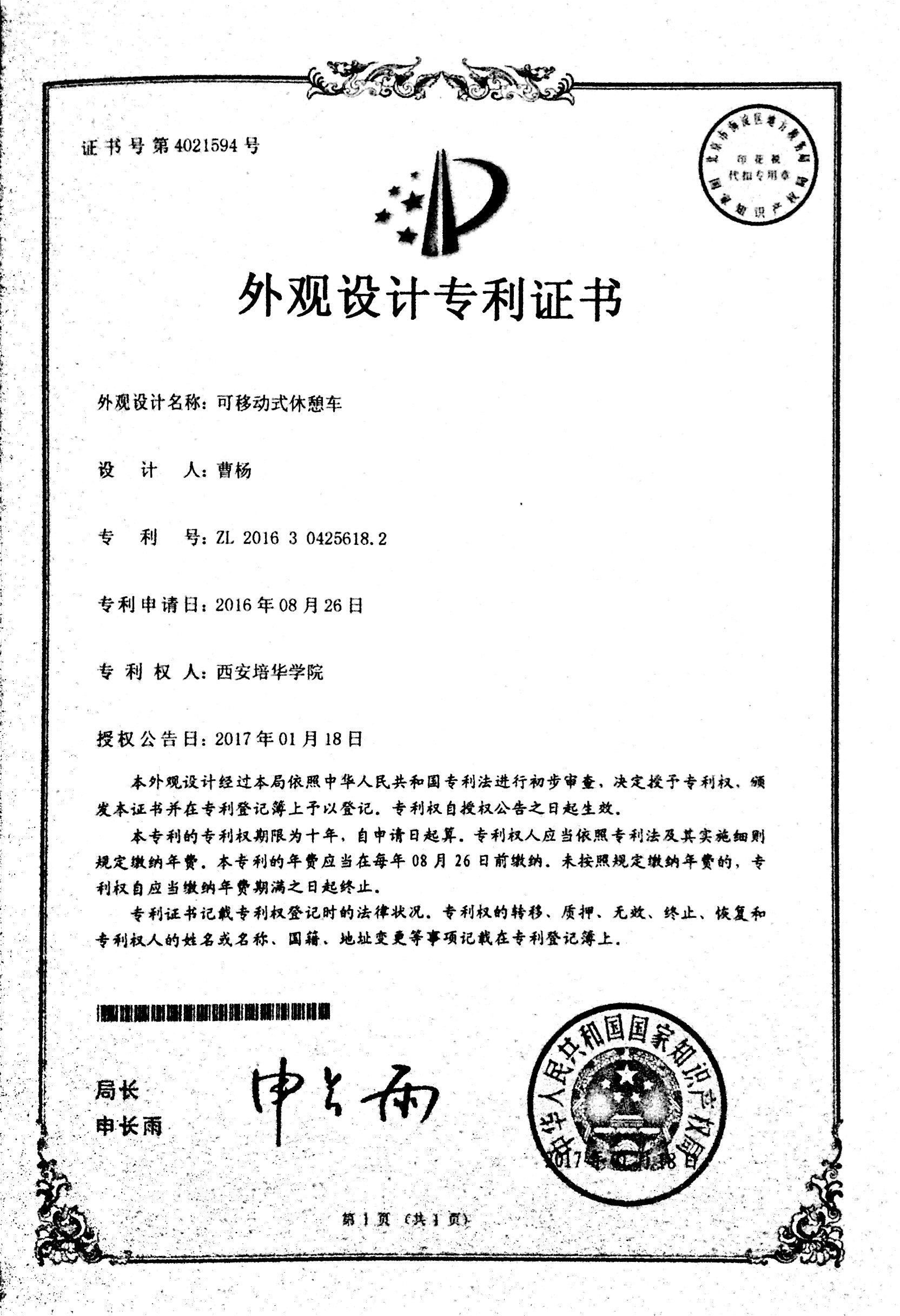 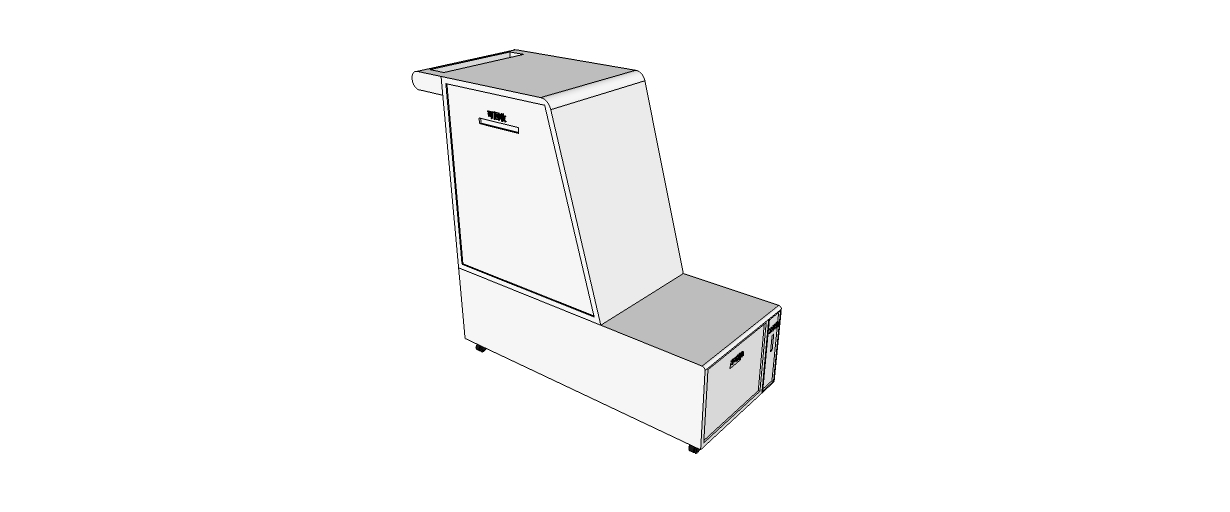 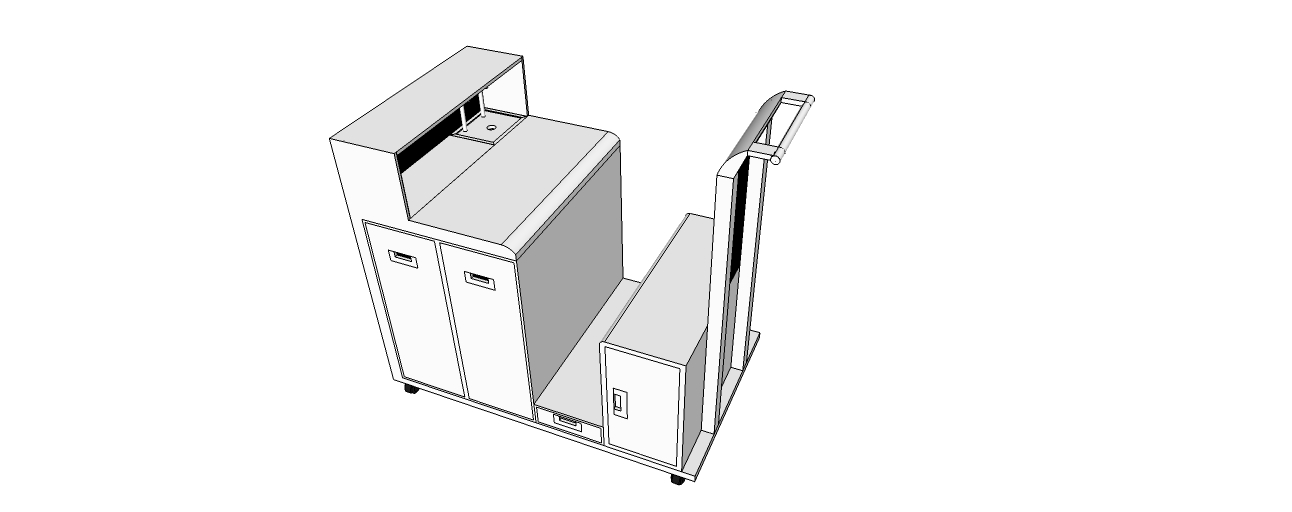 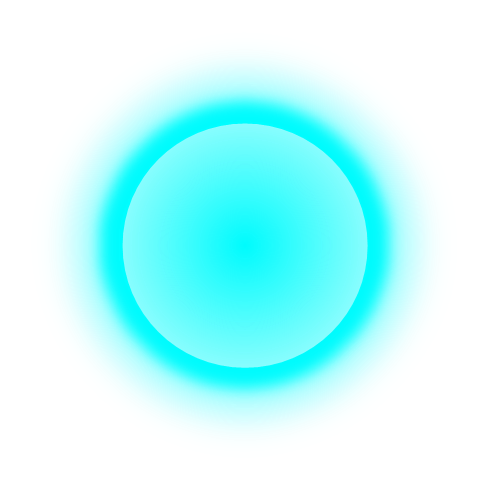 成果展示
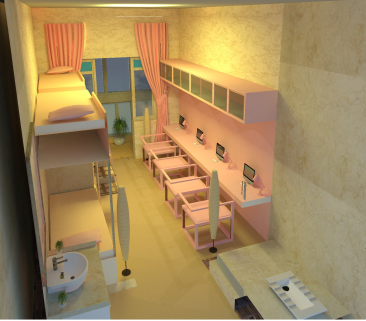 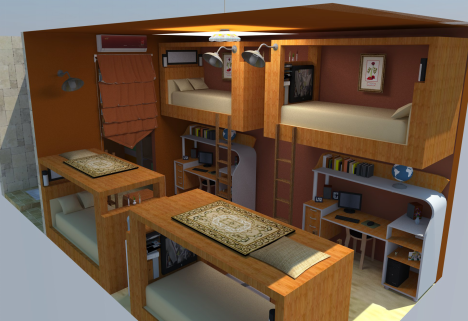 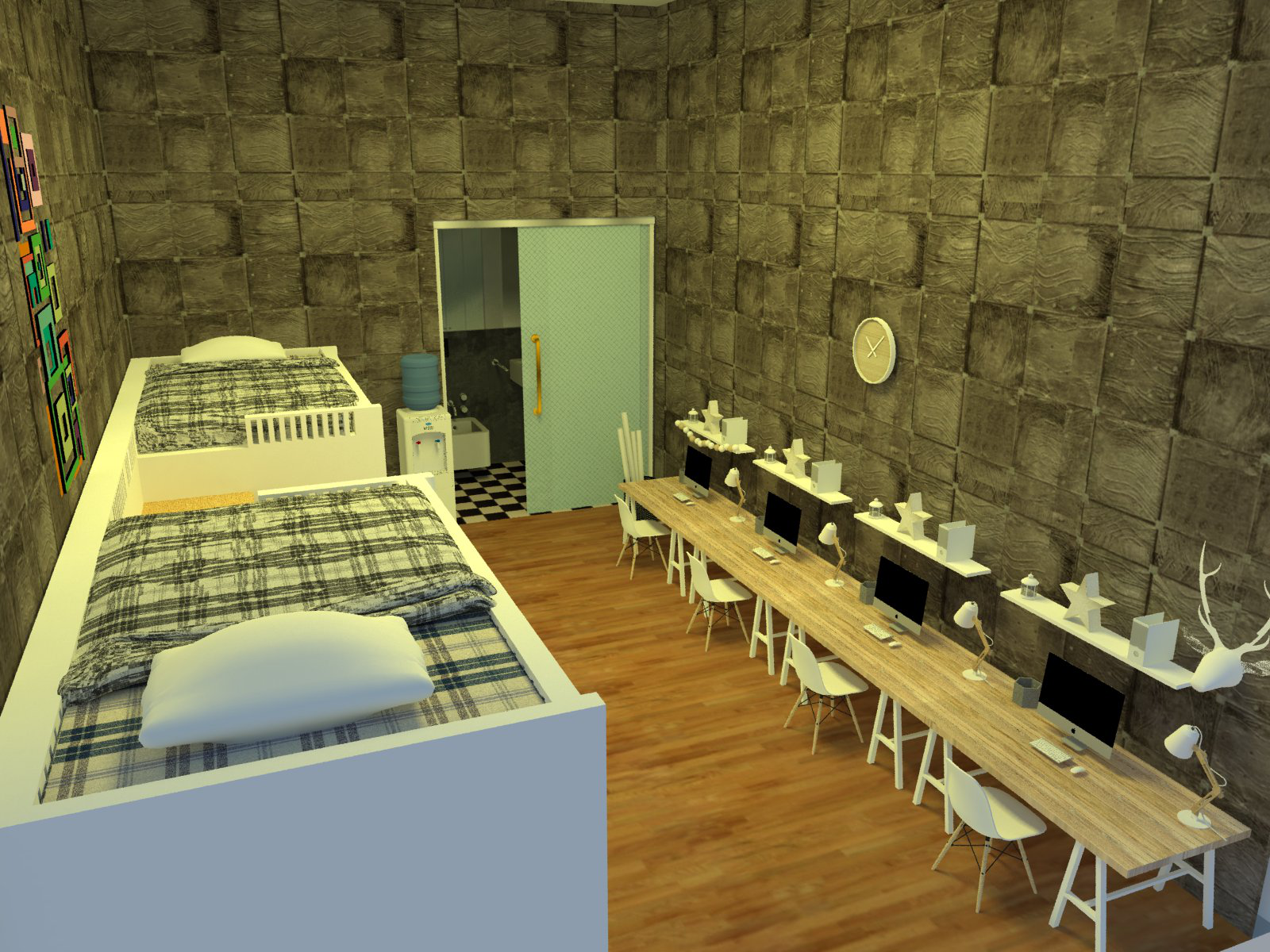 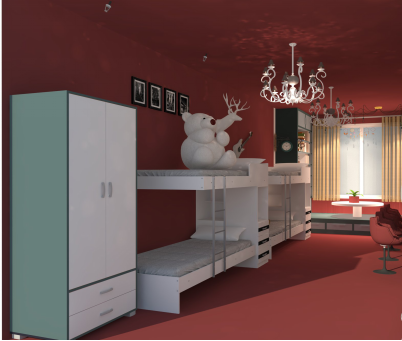 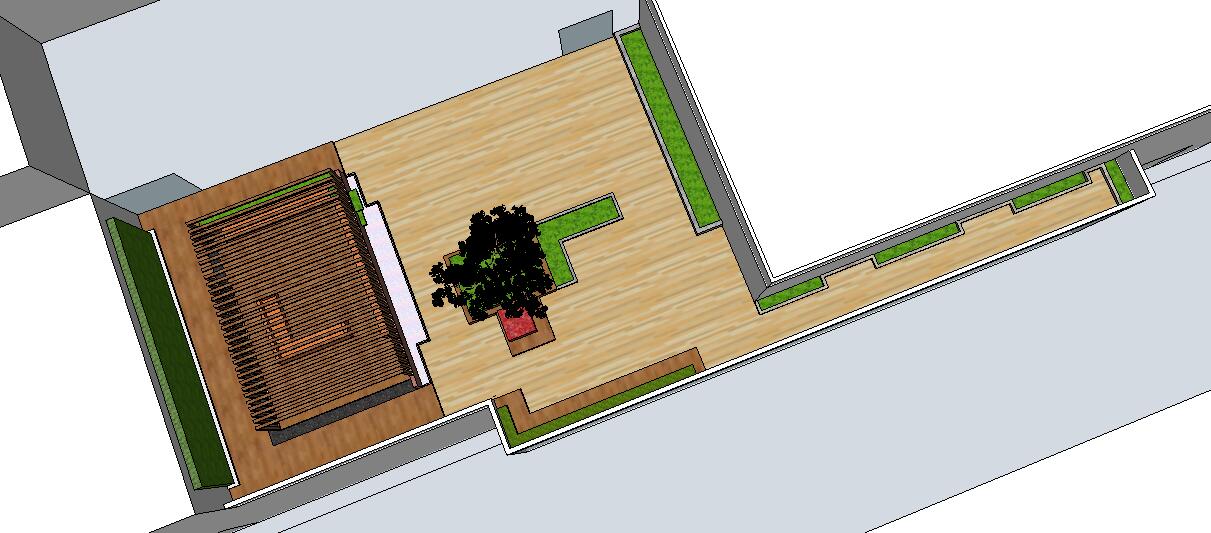